BÁO CÁO TỔNG KẾT GÓI THẦU 29: NGHIÊN CỨU XỬ LÝ CHẤT THẢI NUÔI TÔM
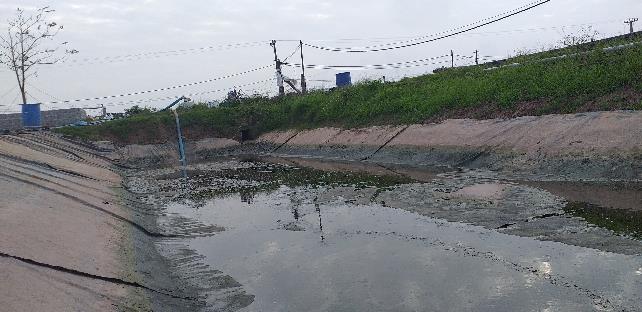 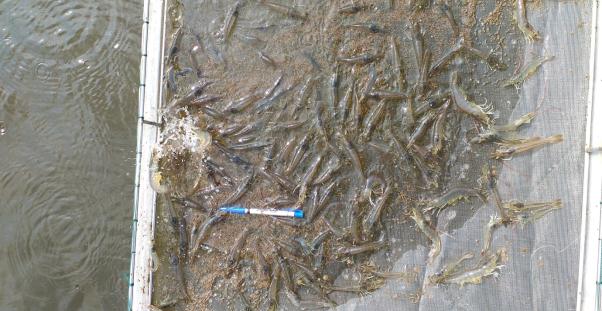 Đơn vị tư vấn: TT Chuyển giao CN và Dịch vụ thủy sản Việt Nam
Tư vấn trưởng: Nguyễn Tử Cương
Thời gian thực hiện: 6/2018-3/2020
1
NỘI DUNG TRÌNH BÀY
Mục tiêu gói thầu 29
Nội dung 1: Điều tra hiện trạng CN xử lý chất thải và đề xuất CN xử lý chất thải hiệu quả
Nội dung 2: Thử nghiệm các CN giảm chất thải và xử lý bùn thải
Thực nghiệm: 
Công nghệ Tôm vi khuẩn
Công nghệ Tôm rô phi
Công nghệ Tôm tảo
Thí nghiệm: 
Nuôi Copepoda
Công nghệ chế biến bùn thành phân bón
Nội dung 3: Đề xuất chính sách nhân rộng CN giảm chất thải
Kết luận và đề xuất
2
MỤC TIÊU CỦA GÓI THẦU 29
Mục tiêu chung: Phát triển và trình diễn các công nghệ mới nhằm giảm nước thải và bùn thải ở ao nuôi tôm nước lợ
Mục tiêu cụ thể:
Nghiên cứu được công nghệ xử lý hiệu quả chất thải nuôi tôm thâm canh
- Thiết kế được mô hình trình diễn công nghệ giảm chất thải và xử lý bùn thải ở các ao nuôi tôm
- Đề xuất được phương án chính sách để áp dụng và nhân rộng công nghệ
3
NỘI DUNG NGHIÊN CỨU
4
NỘI DUNG 1
NGHIÊN CỨU HIỆN TRẠNG CÔNG NGHỆ XỬ LÝ CHẤT THẢI NUÔI TÔM Ở VIỆT NAM VÀ ĐỀ XUẤT CÔNG NGHẸ XỬ LÝ CHẤT THẢI HIỆU QUẢ Ở CÁC AO NUÔI TÔM THÂM CANH
5
Nội dung 1: Phương pháp nghiên cứu
Tổng quan tài liệu trong nước và quốc tế
Khảo sát, điều tra bằng bộ câu hỏi tại 180 cơ sở nuôi tôm về hiện trạng công nghệ xử lý chất thải ở 6 tỉnh (Nam Định, Hà Tĩnh, Bình Định, Bến Tre, Sóc Trăng, Tiền Giang)
Đề xuất công nghệ phù hợp về giảm chất thải và xử lý bùn thải
6
Nội dung 1: Kết quả nghiên cứu
Tôm vi khuẩn: 10/180 hộ (6%)
Tôm rô phi: 20/180 hộ (11%)
Tôm tảo: 167/180 hộ (93%)
Copepoda và công nghệ chế biến bùn thành phân bón: Chưa có cá nhân, tổ chức nào tiến hành sử dụng bùn thải nuôi tôm để nuôi copepoda: >>> Gói thầu 29 sẽ tiến hành nghiên cứu thí nghiệm
7
NỘI DUNG 2
NGHIÊN CỨU THỬ NGHIỆM CÁC CÔNG NGHỆ GIẢM CHẤT THẢI VÀ XỬ LÝ BÙN THẢI Ở CÁC TRANG TRẠI NUÔI TÔM THÂM CANH
8
Nội dung 2
Nghiên cứu thực nghiệm 3 công nghệ nuôi tôm giảm chất thải:
CN tạo nhóm vi khuẩn xử lý chất vô cơ và hữu cơ gốc ni tơ thành protein và gom các chất lơ lửng trong nước thành viên (CN tôm – vi khuẩn/biofloc)
CN giảm chất thải bằng việc sử dụng cá rô phi để xử lý chất hữu cơ lơ lửng trong nước ao nuôi tôm (tôm-rô phi)
CN sử dụng CPSH nhằm giảm chất thải và phát triển nhóm tảo trong ao nuôi tôm thẻ chân trắng (tôm-tảo)
9
Nội dung 2
Nghiên cứu 2 công nghệ xử lý bùn thải cuối vụ nuôi ở các trang trại nuôi tôm thâm canh:
Nghiên cứu CN nuôi copepoda bằng bùn thải nuôi tôm chất lượng cao làm thức ăn cho tôm giống lớn (công nghệ copepoda)
Nghiên cứu CN chế biến bùn thành phân và thực nghiệm bón phân cho cây trồng (CN chế biến bùn)
10
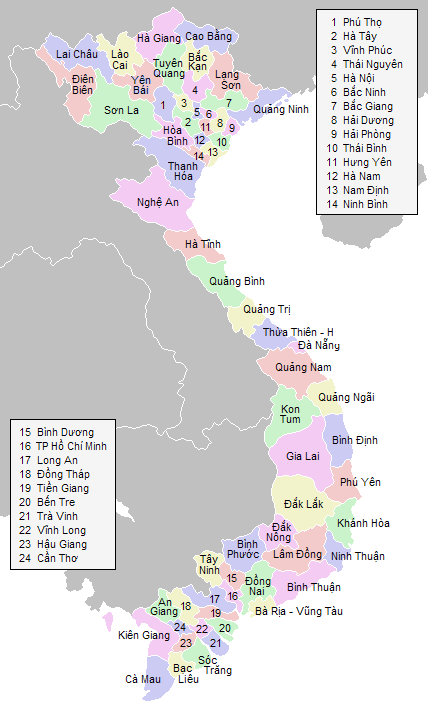 Tôm Rô phi
Mục tiêu nội dung 2
Thiết kế, thử nghiệm và đánh giá
- Hiệu quả xử lý chất thải, 
- Hiệu quả kinh tế, 
- Hiệu quả kỹ thuật, 
- Hiệu quả môi trường
Nam Định
Tôm - Tảo
Chế biến bùn
Nuôi copepoda
Bến Tre
Tôm- Vi khuẩn
11
PHẦN A: CÔNG NGHỆ TẠO NHÓM VI KHUẨN XỬ LÝ CHẤT VÔ CƠ VÀ HỮU CƠ GỐC NI TƠ THÀNH PROTEIN VÀ GOM CÁC CHẤT LƠ LỬNG TRONG NƯỚC THÀNH VIÊN LÀM THỨC ĂN CHO TÔM 
(TÔM – VI KHUẨN/ BIOFLOC)
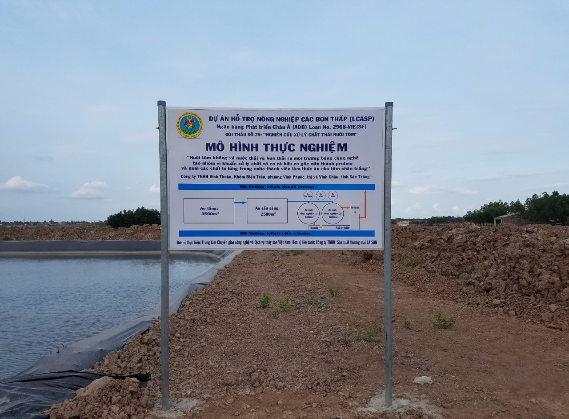 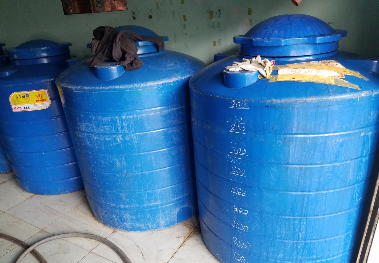 12
Tôm – Vi khuẩn: Mô hình thực nghiệm
Địa điểm: CT TNHH Vĩnh Thuận – Sóc Trăng
2 ao, mỗi ao 1000m2 
C/N = 12/1
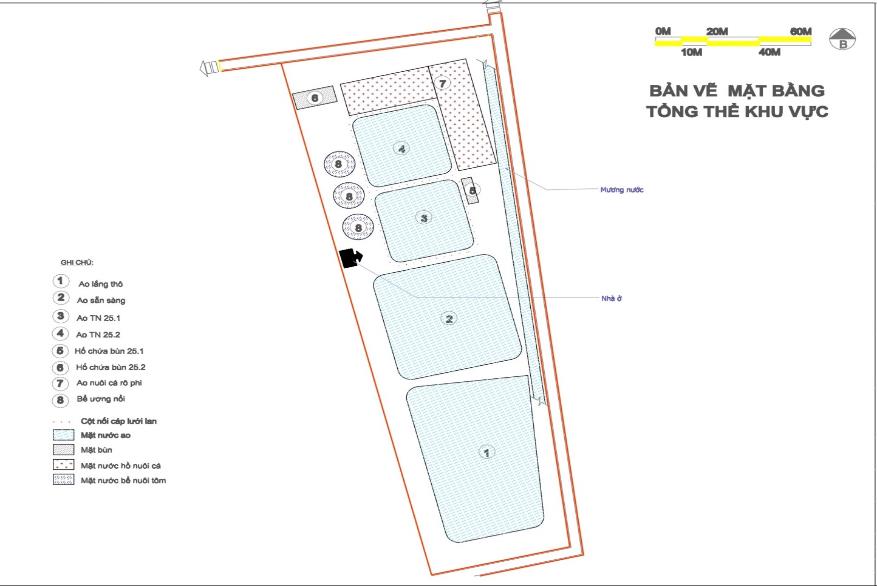 Nuôi 2 giai đoạn: 
- GĐ1: ương giống lớn 25 ngày
GĐ 2: nuôi thương phẩm: 250 con/m2 
+Tôm – VK: 31 ngày
+ Tôm tảo: 50 ngày
13
Tôm – Vi khuẩn: Hộ đối chứng
Đối chứng:
Chủ hộ: Quách Hoàng Phong – Vĩnh Châu – Sóc Trăng
Ao lót bạt, 2200 m2
Mật độ: 250 con/m2 
Thả giống cùng ngày với ao thực nghiệm
14
Tôm – Vi khuẩn: Hiệu quả giảm chất thải
Chất thải ao TN (1000m2/ao)
	Ao 1: 1634kg
	Ao 2: 1388kg
Tổng chất thải ở 2 ao TN = 3023 kg
Chất thải ở ao ĐC (2200m2) là: 4427 kg
CN tôm vi khuẩn đã giảm lượng bùn thải được 31.71%.
Nước thải CN nuôi tôm - vi khuẩn giảm trên 50% so với CN nuôi thông thường
100% nước thải trong quá trình nuôi tôm không thải ra môi trường
15
Tôm – Vi khuẩn: Hiệu quả kỹ thuật
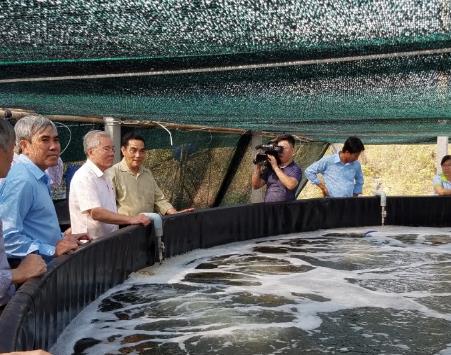 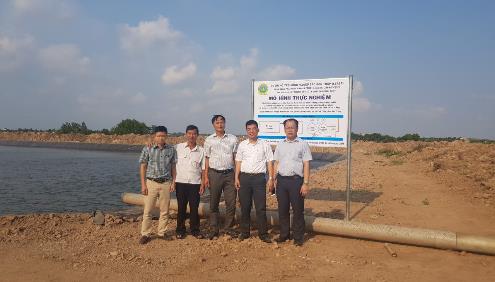 16
Tôm – Vi khuẩn: Hiệu quả kinh tế
17
Tôm – Vi khuẩn: Hiệu quả môi trường
- Không xảy ra dịch bệnh trong quá trình nuôi
- Chi phí hóa chất giảm hơn so với mô hình ĐC là 60 triệu/vụ
18
PHẦN B: CÔNG NGHỆ GIẢM CHẤT THẢI BẰNG VIỆC SỬ DỤNG CÁ RÔ PHI ĐỂ XỬ LÝ CHẤT HỮU CƠ LƠ LỬNG TRONG NƯỚC AO NUÔI TÔM (TÔM - RÔ PHI)
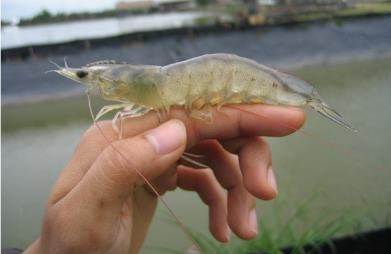 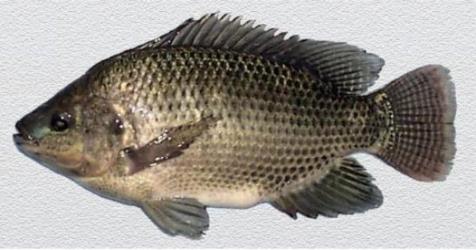 19
Tôm – rô phi: mô hình thực nghiệm
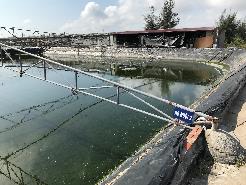 Ao 2000 m2/ao, lót bạt
Tôm 110 con/m2
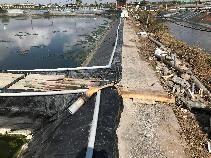 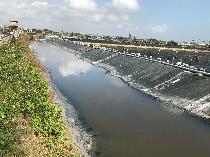 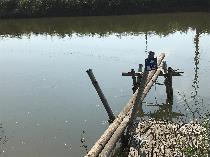 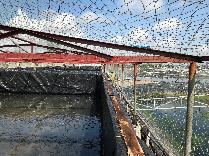 Rô phi: 3 con/m2
Ao chứa bùn
Ương giống
Địa điểm: hộ Nguyễn Lương Bằng, H. Nghĩa Hưng, Nam Định
20
Tôm – rô phi: Đối chứng
Đối chứng:
Chủ cơ sở: Nguyễn Văn Sơn
ĐC: Khu 2, thị trấn Rạng Đông, Nghĩa Hưng, Nam Định
Ao lót bạt
Thả giống trực tiếp xuống ao
Diện tích 2000m²
Mật độ: 110 con/m2
21
Tôm – rô phi: Hiệu quả giảm chất thải
Tổng chất thải từ 2 ao nuôi tôm là: 1562 kg
Chất thải được chuyển sang ao rô phi: 434 kg
Lượng chất thải còn lại = 1562-434 = 1128 kg
Lượng chất thải từ 1 ao nuôi tôm = 1128/2 = 564 kg
Lượng chất thải ao đối chứng là 925 kg
Lượng chất thải giảm so với mô hình đối chứng = 39%
100% nước nuôi tôm được chuyển sang ao RF để RF xử lý và tái sử dụng
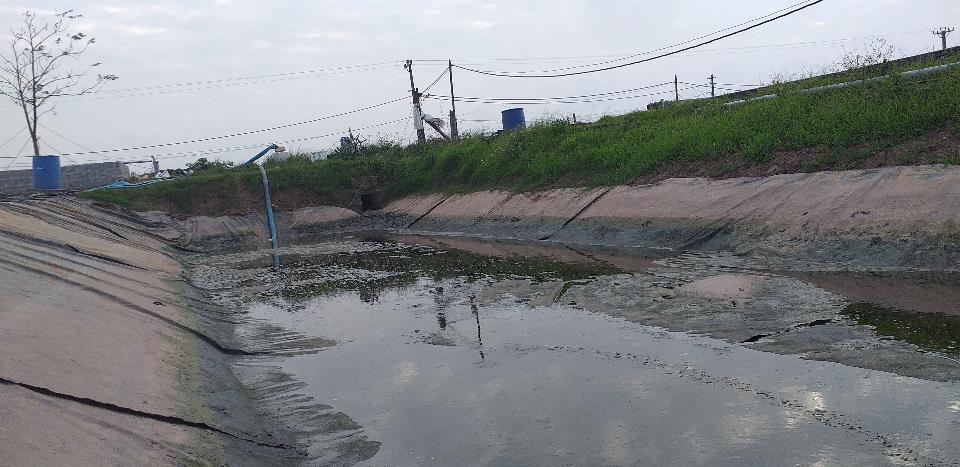 22
Tôm – rô phi: Hiệu quả kỹ thuật
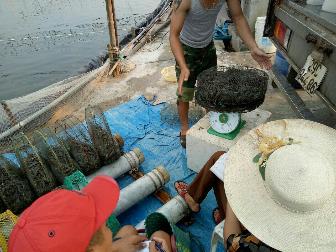 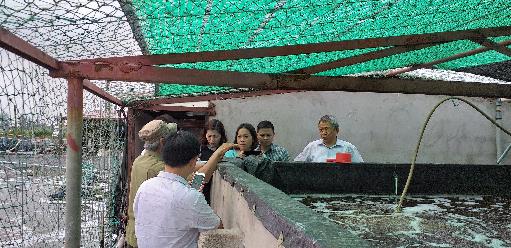 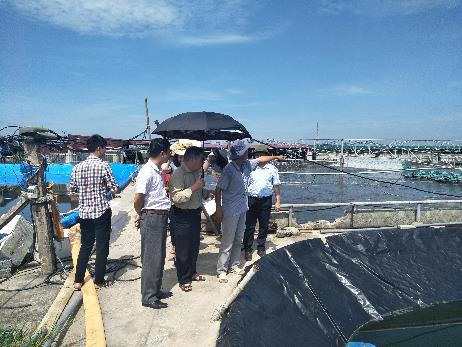 23
Tôm – rô phi: Hiệu quả kinh tế
24
Tôm – rô phi: Hiệu quả môi trường
Tôm-rô phi giúp giảm chi phí hóa chất khoảng 17 triệu/vụ
Mô hình thực nghiệm không xảy ra dịch bệnh
Mô hình đối chứng có vụ 1 bị dịch bệnh phải hủy toàn bộ
25
PHẦN C: CÔNG NGHỆ SỬ DỤNG CHẾ PHẨM SINH HỌC NHẰM GIẢM CHẤT THẢI VÀ PHÁT TRIỂN NHÓM TẢO TRONG AO NUÔI TÔM THẺ CHÂN TRẮNG (TÔM-TẢO)
Triển khai 2 mô hình: Bến Tre và Bình Định
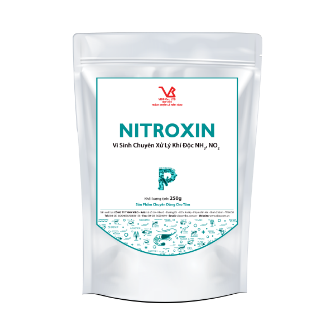 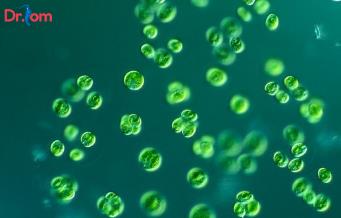 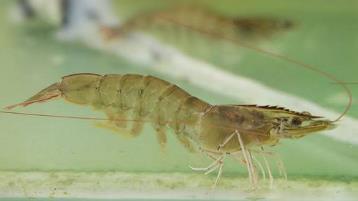 26
Tôm tảo: Bến TreThực hiện tại cơ sở Nguyễn Nam Phong, Bình Đại
- Diện tích 2.500 m2, lót bạt 
- Nuôi 2 giai đoạn
- Mật độ: 120 con/m2
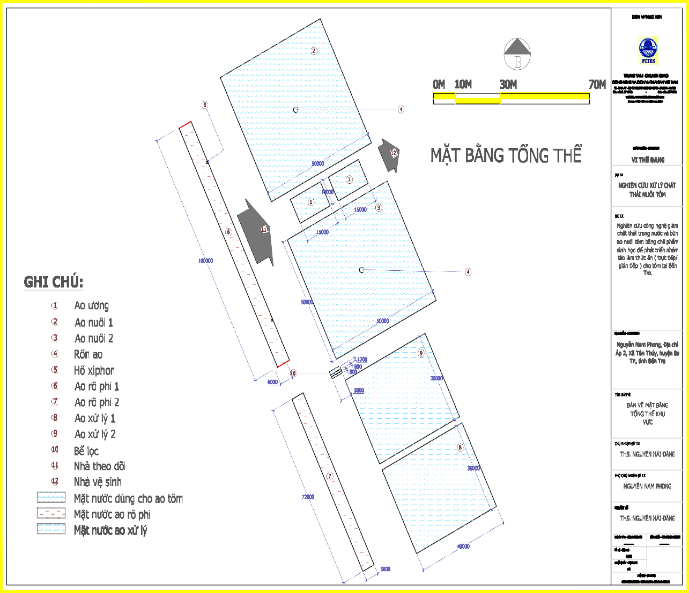 27
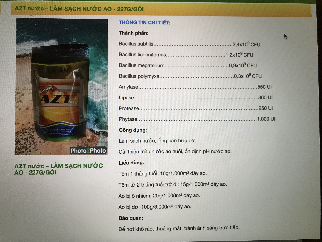 Tôm tảo: Bến Tre
Đối chứng: CS Nguyễn Đức Cảnh 
Không ương giống lớn
Không có ao chứa bùn
Mật độ: 120 con/m2
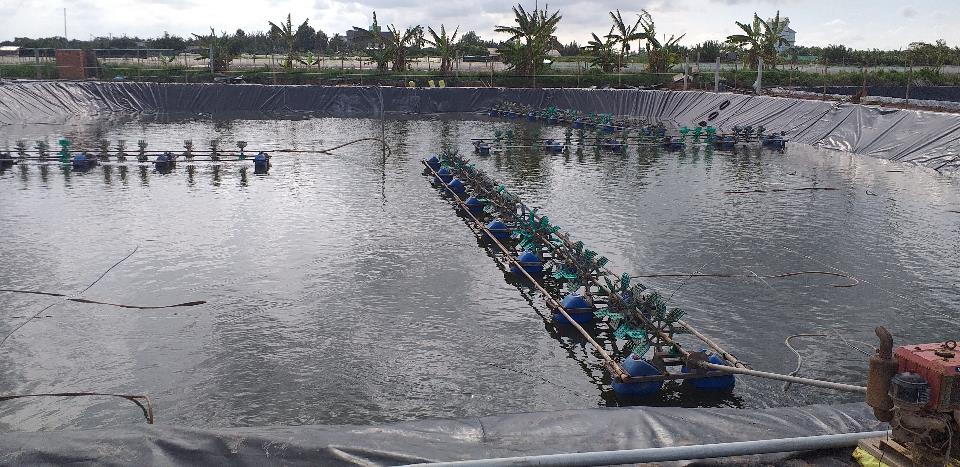 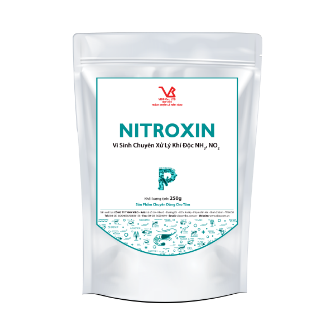 28
Tôm tảo: Bến Tre – Hiệu quả giảm chất thải
Ao 1: 868  kg
Ao 2: 1.117 kg
ĐC: 1.440 kg
Tỷ lệ chất thải giảm: 39,73% (ao 1) và 22,43 % (Ao 2)
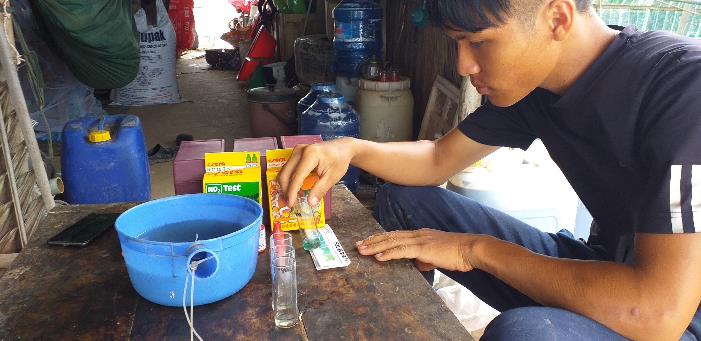 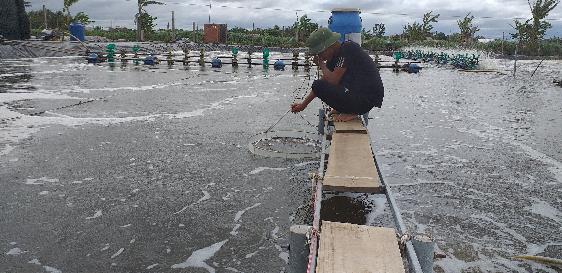 29
Tôm tảo: Bến Tre – Hiệu quả kỹ thuật
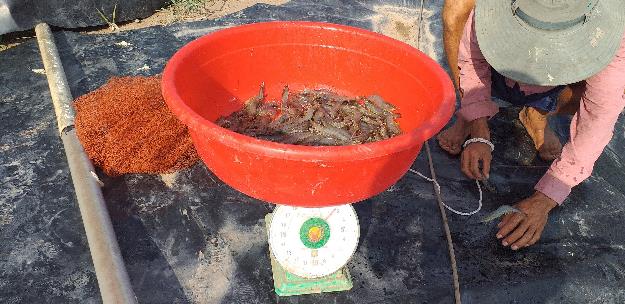 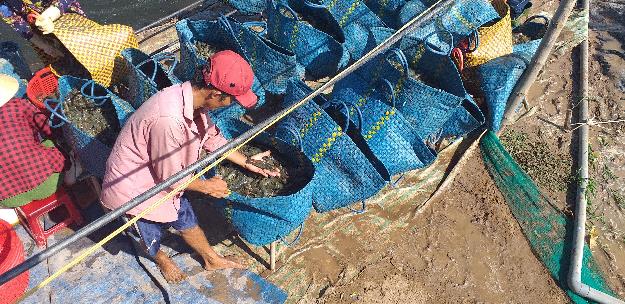 30
Tôm tảo: Bến Tre – Hiệu quả kinh tế
31
Tôm tảo: Bến Tre – Hiệu quả môi trường
- Chi phí hóa chất giảm khoảng 9 triệu /vụ 
- Không xảy ra dịch bệnh
32
Tôm tảo: Bình ĐịnhThưc hiện tại CS Đồng Minh Tịnh, Tuy Phước
- Diện tích 2.500 m2
- Nuôi 2 giai đoạn
- Mật độ: 120 con/m2
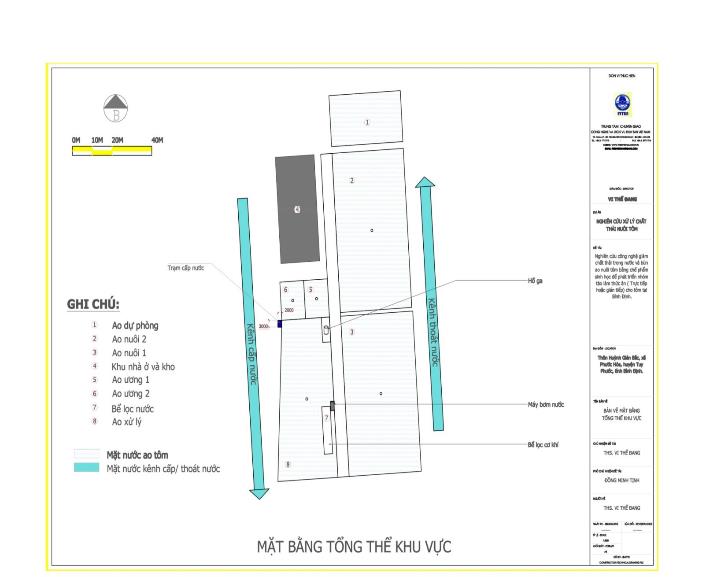 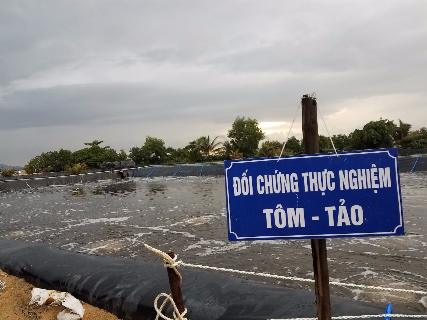 33
Tôm tảo-Bình Định
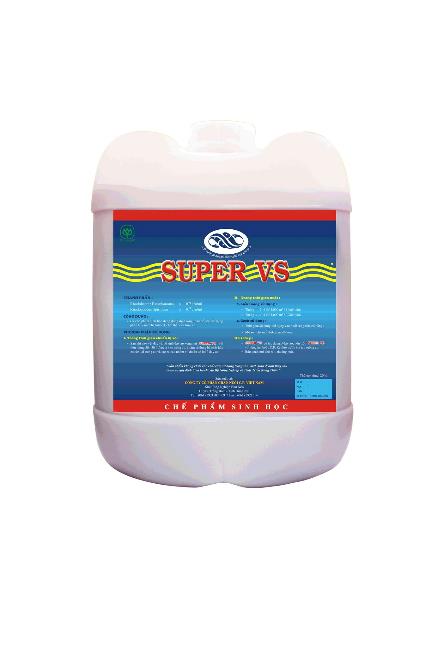 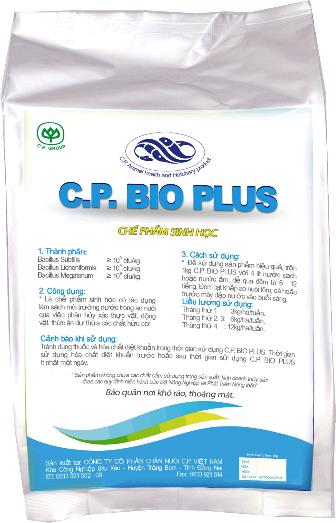 34
Tôm tảo: Bình Định – Hiệu quả giảm chất thải
Ao 1: 770 kg, giảm 28,81 %
Ao 2: 691 kg, giảm 36,09 %
ĐC: 1082 kg
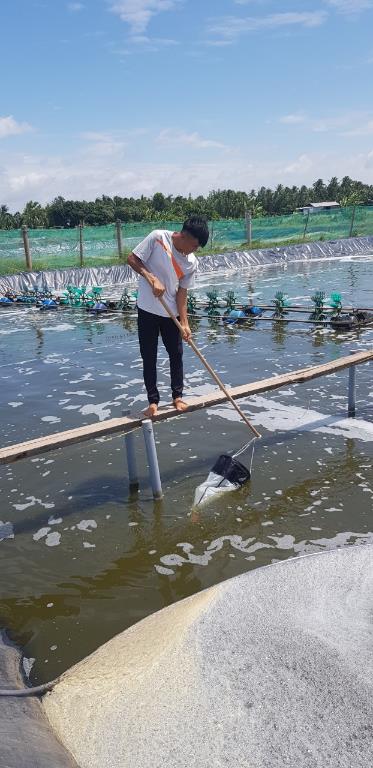 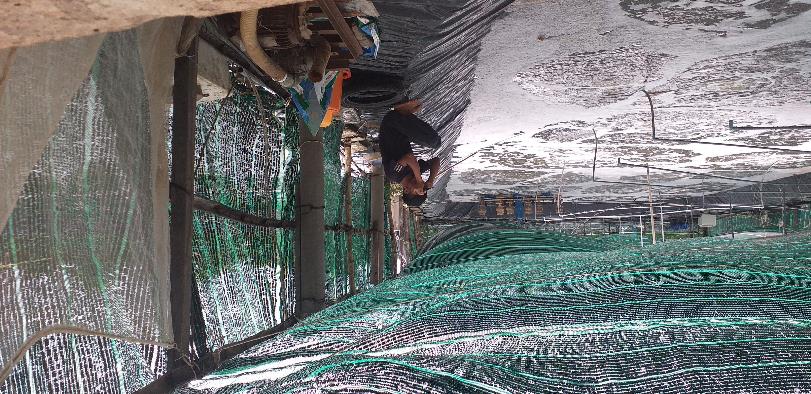 35
Tôm tảo: Bình Định – Hiệu quả kỹ thuật
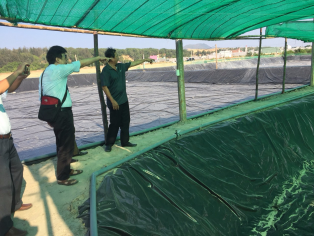 36
Tôm tảo – Bình Định- Hiệu quả kinh tế
37
Tôm tảo – Bình Định – Hiệu quả môi trường
Chi phí sử dụng hóa chất giảm khoảng 20 triệu/vụ, 3 vụ/năm
Không xảy ra dịch bệnh trong quá trình nuôi
38
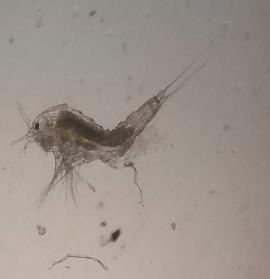 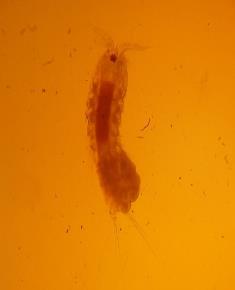 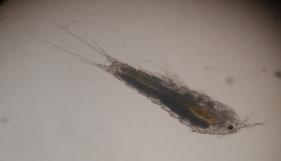 PHẦN D: NGHIÊN CỨU CÔNG NGHỆ NUÔI COPEPODA BẰNG BÙN THẢI NUÔI TÔM CHẤT LƯỢNG CAO LÀM THỨC ĂN CHO TÔM GIỐNG LỚN (CÔNG NGHỆ COPEPODA)
39
Công nghệ copepoda
Phân lập và định danh các loài copepoda trong khu vực nuôi tôm và loài sống đáy ăn mùn bã hữu cơ
40
“+” xuất hiện với số lượng ít <30%, “++” từ 30 - 60%, “+++” trên 60%.
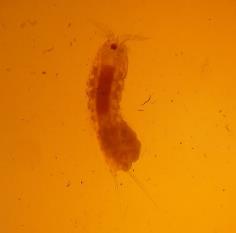 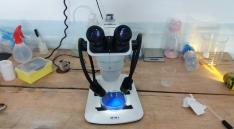 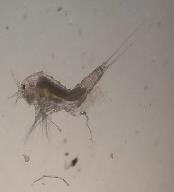 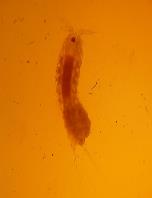 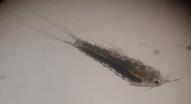 Công nghệ copepoda
Loài copepoda Acanthocamptus sp. sống đáy được chọn để tiến hành nhân sinh khối 
Các bước nhân sinh khối
Phân lập copepoda dưới kính hiển vi
Chọn cá thể mang trứng
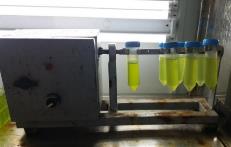 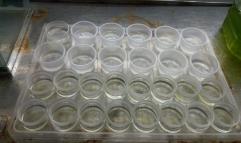 Chuyển vào hệ thống cốc 5 ml mật độ 1 con cái/cốc
Chuyển qua ống falcon 50 ml
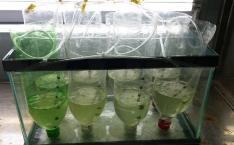 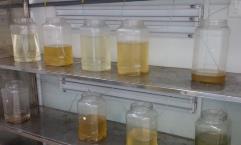 Chuyển qua bình 1 L, nuôi với 500ml nước
Chuyển qua keo nhựa 10L, để tiếp tục nhân sinh khối lớn hơn
41
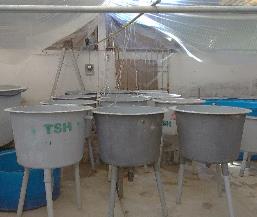 1.1
3.2
2.1
Công nghệ copepoda: Thí nghiệm nuôi copepoda
2.2
Thời gian 32 ngày
Mật độ: 100 cá thể/l, 80 l nước
Bùn: 3,6l/bể (200g bùn khô)
Loài nuôi: Acanthocamptus sp. 
Bố trí thí nghiệm
+ NT1: Copepoda + bùn thải 
+ NT2: Copepoda + bùn thải + tảo Chaetoceros sp. (~50.000 tế bào tảo/ml)
+ NT3: Copepoda + bùn thải + bột đậu nành (1g/100.000 copepoda) + khoáng (1g/m3 nước)
+ ĐC: Chỉ có bùn thải
1.3
3.1
1.2
3.3
ĐC1
2.3
ĐC2
42
Công nghệ copepoda: Biến động TOM
- TOM khi thí nghiệm là 36%. 
NT 1 và NT 3 (copepoda không có thức ăn khác ngoài bùn thì % bùn thải copepoda góp phần xử lý được sau khi đã trừ đi tỉ lệ giảm tự nhiên ở nghiệm thức ĐC trong TN lần lượt là 14,8% và 15,9%. 
NT 2 bổ sung tảo đạt tốc độ tăng sinh copepoda cao hơn NT1, NT3 nhưng khả năng xử lý chất hữu cơ trong bùn thải của NT2 lại thấp hơn NT1 và NT3 do tảo là thức ăn của copepoda nên chúng sẽ hạn chế sử dụng bùn thải
43
Công nghệ copepoda
b
b
Biến động thành phần copepoda và khả năng xử lý bùn thải
b
Copepoda bị sốc MT khi được chuyển từ MT nhân giống sang MT nuôi bể bổ sung bùn thải
NT2: copepoda tăng trưởng mạnh do được bổ sung tảo tươi
Nếu muốn nuôi copepoda bằng bùn thải nuôi tôm thì phải bổ sung giống copepoda
b
a
a
a
a
a
a
a
a
a
a
aâ
a
a
a
a
a
44
Công nghệ copepoda
Biến động thành phần copepoda và khả năng xử lý bùn thải
Chưa có nghiên cứu nào cho biết copepoda sống đáy có thể sử dụng trực tiếp bùn đáy làm thức ăn. Nhưng tài liệu của Thế giới  có nêu một số loài thuộc họ Harpacticoida có thể sử dụng mùn bã hữu cơ làm thức ăn
Nghiên cứu này cũng chưa rõ chúng có thể sử dụng bùn thải làm thức ăn trực tiếp hay gián tiếp 
Copepoda có thể sống và tăng trưởng khi chỉ nuôi bằng bùn thải nuôi tôm
45
PHẦN E: NGHIÊN CỨU CÔNG NGHỆ CHẾ BIẾN BÙN THÀNH PHÂN VÀ THỰC NGHIỆM BÓN PHÂN CHO CÂY TRỒNG
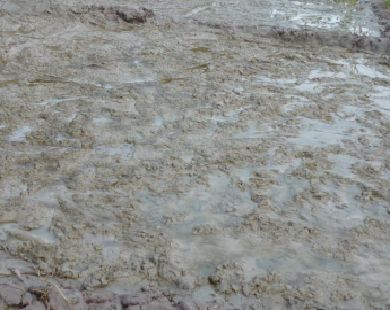 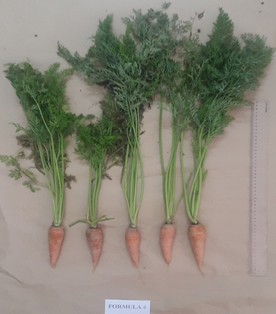 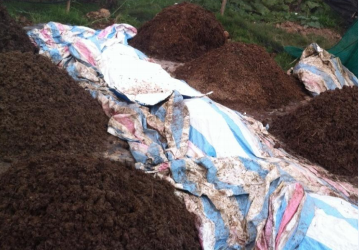 46
Công nghệ chế biến bùn: Đặc điểm bùn ao nuôi tôm
Độ ẩm rất cao, không thuận lợi cho ủ compost chế biến bùn thành phân 
Độ mặn rất cao không thích hợp cho đa số cây trồng, không thuận lợi cho ủ compost
-   Bùn thải giàu dinh dưỡng, có giá trị đối với cây trồng
47
Công nghệ chế biến bùn: Tiền xử lý giảm độ mặn
Giảm độ mặn của bùn thải bằng nước: 
Nước có độ mặn càng thấp thì rửa mặn càng hiệu quả
Yêu cầu lượng nước ngọt lớn: Không thuận lợi cho xử lý giảm độ mặn tại nguồn (vùng nuôi tôm là nước mặn, lợ)
Thời gian rửa mặn: 4 đến 6 tháng, thời gian quá dài, không phù hợp với sản xuất quy mô lớn
Hàm lượng chất hữu cơ không thay đổi nhiều sau rửa mặn
48
Công nghệ chế biến bùn: Tiền xử lý giảm độ mặn
Giảm độ mặn trong bùn thải bằng canxi clorua (CaCl2) và thạch cao (CaSO4)

Đạt hiệu quả trong xử lý giảm độ mặn của bùn thải ao nuôi tôm. 
Ứng dụng các hợp chất này trong xử lý độ mặn của bùn thải cần xem xét giá thành đầu tư, mức độ sẵn có của những loại nguyên liệu này.
49
Công nghệ chế biến bùn: Ứng dụng công nghệ VSV xử lý bùn thải thành phân bón
Phân ủ từ bùn thải ao nuôi tôm có các chỉ tiêu đáp ứng với mức chất lượng phân bón hữu cơ được quy định trong Nghị định 108 NĐCP của Chính phủ 
500 kg bùn có thể chế biến được khoảng 750 kg phân bón hữu cơ, lợi nhuận đạt khoảng 37,000đ 
Cần lượng nước ngọt rất lớn và các loại hóa chất canxi clorua và thạch cao để rửa mặn: >>>> khả năng nhân rộng của công nghệ bị giới hạn
50
Thử nghiệm bón phân cho cây trồng
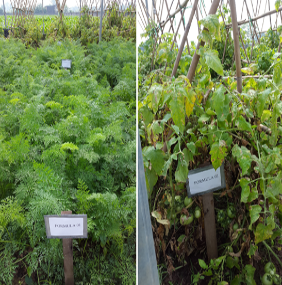 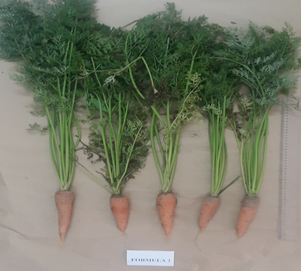 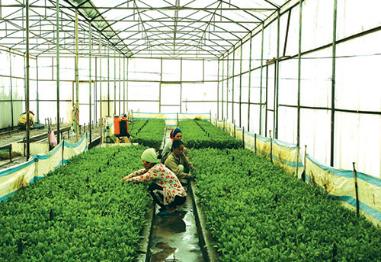 Cà rốt, cà chua, bần chua và cải xanh
Bón phân từ bùn thải nuôi tôm:
Không ảnh hưởng đến thời gian nẩy mầm, tỷ lệ nẩy mầm 
Giúp thời gian thu hoạch ngắn hơn và năng suất cao hơn
51
PHẦN F. QUY TRÌNH TÍCH HỢP: 
CÔNG NGHỆ NUÔI TÔM THẺ CHÂN TRẮNG THÂM CANH 3 GIAI ĐOẠN GIẢM CHẤT THẢI
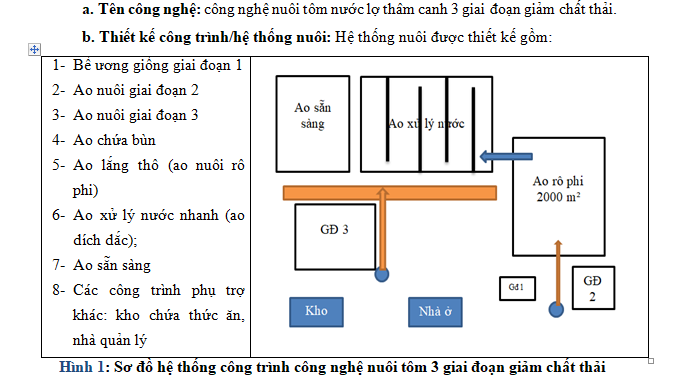 So sánh kỹ thuật ao nuôi 3 giai đoạn và nuôi ao lót bạt phổ biến
53
Hiệu quả kinh tế của công nghệ tích hợp: Mô hình Nam Định
QUY TRÌNH TÍCH HỢP:CÔNG NGHỆ NUÔI TÔM THẺ CHÂN TRẮNG THÂM CANH 3 GIAI ĐOẠN GIẢM CHẤT THẢI
Đã thử nghiệm thành công ở Nam Định bằng nguồn vốn của chủ cơ sở nuôi
Đang nuôi thử nghiệm ở Bạc Liêu (FITES cử cán bộ hướng dẫn 100% thời gian) đến nay đã được 1 tháng, bằng nguồn vốn của chủ cơ sở nuôi, GIZ hỗ trợ hầm biogaz để thử nghiệm khả năng xử lý bùn thải
LCASP đã gửi văn bản đề nghị TCTS công nhận là tiến bộ kỹ thuật
Đang được ADB cân nhắc hỗ trợ 10 mô hình tai 6 tỉnh sử dụng nguồn kinh phí còn lại của LCASP (tên mới gói thầu 49)
55
NỘI DUNG 3
RÀ SOÁT CHÍNH SÁCH LIÊN QUAN ĐẾN XỬ LÝ CHẤT THẢI TRONG NUÔI TÔM VÀ ĐỀ XUẤT KHUYẾN NGHỊ NHÂN RỘNG KẾT QUẢ MÔ HÌNH
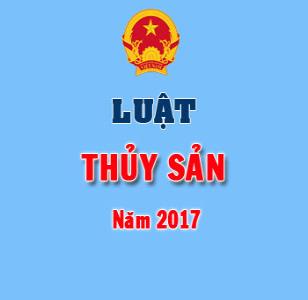 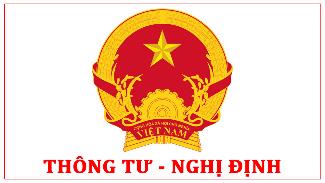 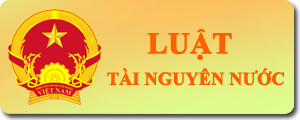 56
Nội dung 3: Nội dung nghiên cứu
Tổng quan, rà soát các chính sách liên quan đến quản lý và xử lý chất thải nuôi tôm trên thế giới và Việt Nam
Điều tra, đánh giá về thực trạng nuôi tôm và xử lý chất thải trong nuôi tôm nước lợ tại 6 tỉnh thuộc dự án LCASP (Nam Định, Hà Tĩnh, Bình Định, Bến Tre, Sóc Trăng và Tiền Giang)
Phân tích tồn tại và hạn chế của các chính sách liên quan đến xử lý chất thải trong nuôi tôm hiện nay;
Đề xuất chính sách nhân rộng công nghệ quản lý, xử lý chất thải từ nuôi tôm thâm canh nước lợ ở cấp trung ương và cấp tỉnh
57
Nội dung 3: Phương pháp nghiên cứu
Phương pháp thu thập số liệu sơ cấp
Phương pháp thống kê mô tả và phân tích kinh tế
Phương pháp hội thảo, chuyên gia
58
Nội dung 3: Kết quả rà soát chính sách về quản lý và xử lý chất thải (nước thải và bùn thải) nuôi tôm của ngành thủy sản và các tỉnh thực hiện dự án
Điểm mạnh
Quản lý môi trường do hoạt động nuôi tôm gây ra được lồng ghép trong các văn bản về công tác quản lý môi trường chung ban hành bởi Chính phủ, Bộ TN&MT, Bộ NN&PTNT và tại các địa phương. 
Các tồn tại, thách thức
Hầu  hết  các  cơ  sở  nuôi  tôm  lớn có  lượng  nước  thải  trên  10.000  m3 /ngày đêm chưa thực hiện thủ tục xin cấp phép xả nước thải vào nguồn nước  theo  quy  định  của  Luật  Tài  nguyên nước năm 2012. 
Quy định về sử dụng hóa chất, kháng sinh trong nuôi tôm chưa được nhiều cơ sở nuôi tôm thực hiện 1 cách đầy đủ
Do lợi nhuận cao, tình trạng nuôi tôm thâm canh tự phát không theo quy hoạch tại một số địa phương
Nội dung 3: Kết quả điều tra về hiện trạng nuôi tôm tại 6 tỉnh dự án (Số liệu năm 2018 từ Sở NN&PTNT các tỉnh)
Bảng 1: Thực trạng nuôi tôm nước lợ tại tỉnh Nam Định năm 2018
60
Bảng 2: Thực trạng nuôi tôm nước lợ tại Bình Định năm 2018
61
Bảng 3: Thực trạng nuôi tôm nước lợ tại tỉnh Sóc Trăng năm 2018
62
Bảng 4: Thực trạng nuôi tôm nước lợ tại tỉnh Hà Tĩnh năm 2018
63
Bảng 5: Thực trạng nuôi tôm nước lợ tại tỉnh Tiền Giang năm 2018
64
Bảng 6: Thực trạng nuôi tôm nước lợ tại tỉnh Bến Tre 
năm 2018
65
Đề xuất hướng phát triển:
Công nghệ nuôi tôm thẻ chân trắng thâm canh 3 giai đoạn, giảm chất thải
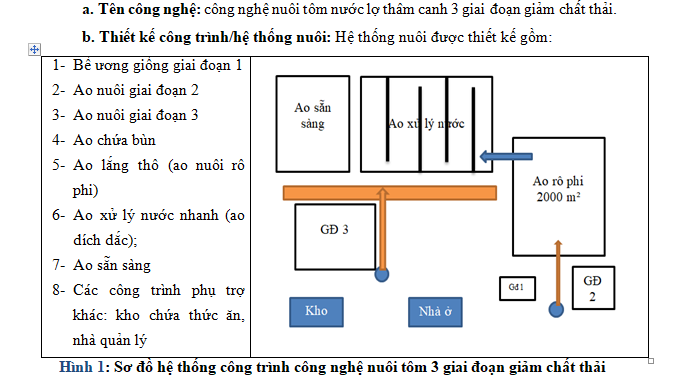 KẾT LUẬN VÀ ĐỀ XUẤT
67
Kết luận: Sản phẩm dạng I - Công nghệ tôm vi khuẩn
68
Kết luận: Sản phẩm dạng I - Công nghệ tôm- rô phi
69
Kết luận: Sản phẩm dạng I - Công nghệ tôm tảo
70
Kết luận: Sản phẩm dạng I - Công nghệ Copepoda
Đã nghiên cứu để đánh giá khả năng xử lý chất thải nuôi tôm
Thí nghiệm chỉ SX được lượng nhỏ copepoda không đủ để triển khai mô hình thực nghiệm. 
Chi phí để thu mẫu, phân lập, nhân sinh khối và nuôi thử nghiệm lớn, cần nhân lực kỹ thuật cao, điều kiện thí nghiệm khắt khe, do đó giá thành copepoda cao, không phù hợp để tiếp tục triển khai mô hình thực nghiệm. 
Phương án sử dụng copepoda để xử lý chất thải nuôi tôm không khả thi về hiệu quả kinh tế
Cơ quan tư vấn đã đề xuất và đã được LCASP và Vụ KHCN đồng ý cho dừng triển khai mô hình thực nghiệm
71
Kết luận: Sản phẩm dạng I - Chế biến bùn thành phân bón
Có thể sản xuất phân bón từ bùn thải nuôi tôm đạt các chỉ tiêu quy định trong NĐ 108 NĐCP
Hạn chế của công nghệ:
Khi sản xuất cần nhiều nhân công thu gom bùn
Rửa mặn cho bùn cần nhiều diện tích
Khó tìm nguồn nước ngọt tại vùng nuôi tôm để rửa mặn bùn
Rửa mặn bằng CaCL2 và CaSO4  có chi phí cao, khó thu thập được lượng lớn
      >>> hạn chế việc đưa công nghệ vào sản xuất
FITES đã đề xuất và đã được LCASP và Vụ KHCN đồng ý cho dừng ở quy mô thí nghiệm, không triển khai mô hình thực nghiệm sản xuất phân bón
72
Kết luận: sản phẩm dạng II
73
Đề xuất
Tổng cục Thuỷ sản:
Xem xét công nhận tiến bộ kỹ thuật đối với công nghệ nuôi tôm nước lợ thâm canh 3 giai đoạn, giảm chất thải
Lồng ghép các nội dung hỗ trợ chuyển giao công nghệ và hỗ trợ thông tin, truyền thông nhân rộng mô hình công nghệ vào các chương trình, dự án và nhiệm vụ thường xuyên hàng năm về nuôi tôm của Tổng cục.
UBND 6 tỉnh dự án: Xem xét, phê duyệt đề án nhân rộng mô hình công nghệ của tỉnh để triển khai thực hiện các bước tiếp theo.
TT Khuyến nông QG và TTKN các tỉnh: Hỗ trợ chuyển giao công nghệ, truyền thông nhân rộng công nghệ vào các chương trình, dự án và nhiệm vụ khuyến nông
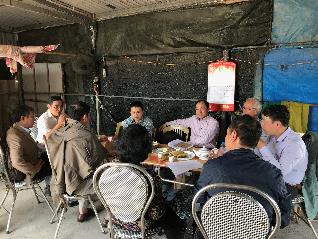 Trân trọng cảm ơn!
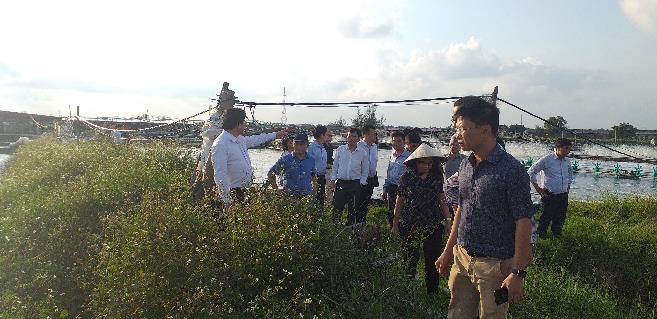 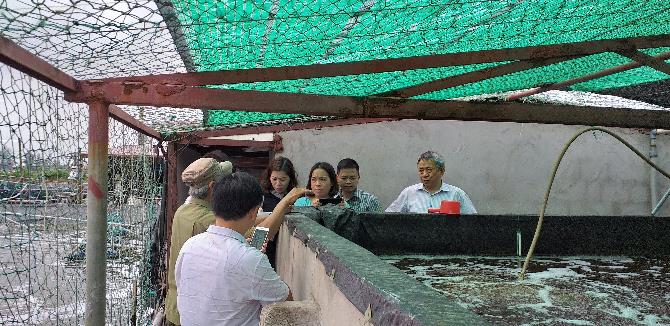 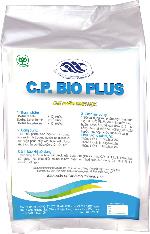 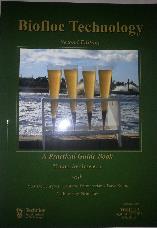 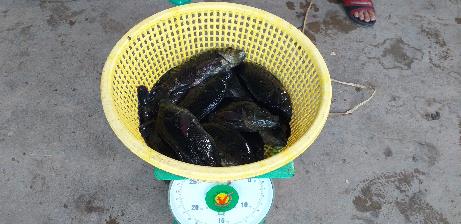 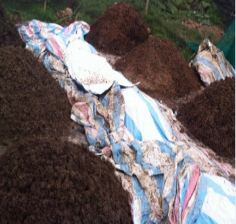 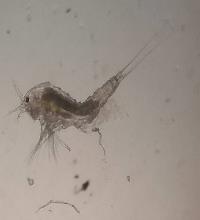 75